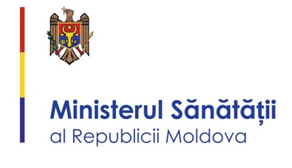 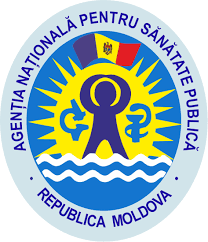 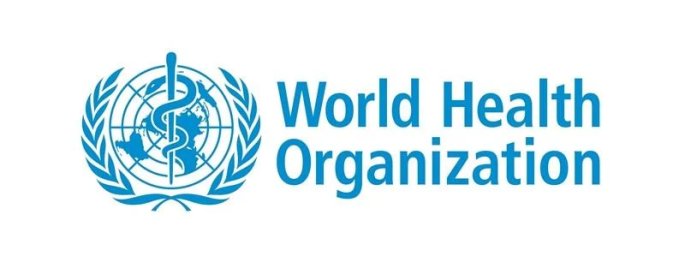 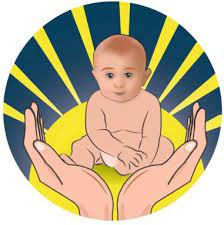 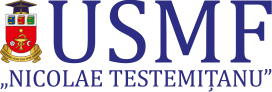 Vaccinarea copiilor împotriva COVID-19
Informații actualizate
ÎMPREUNĂ OPRIM PANDEMIA: FII VOCEA COMUNITĂȚII TALE!
Dr.hab.șt.med.,Prof.univ:  Ninel Revenco
Free
Water Drop 
PPT Templates
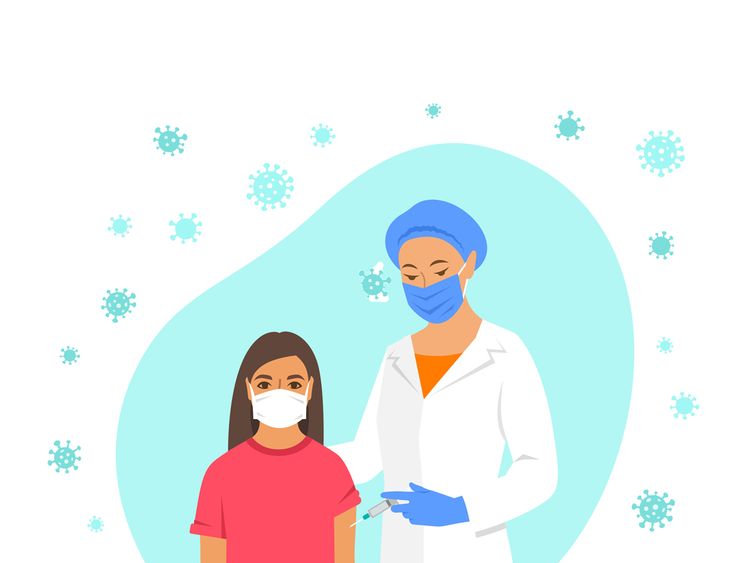 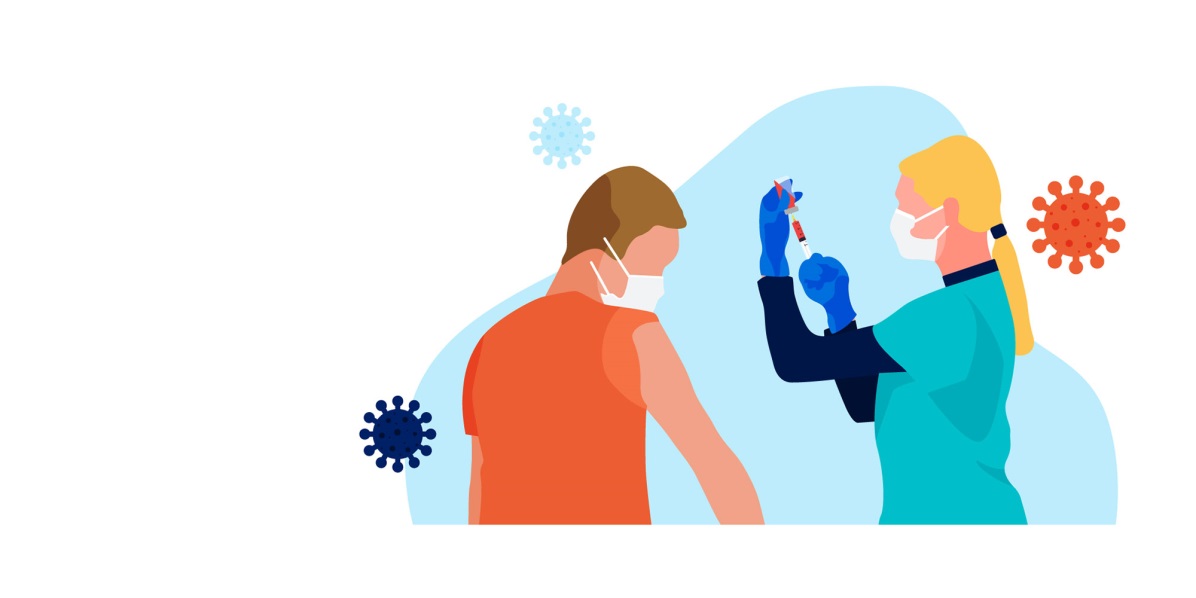 Insert the Subtitle of Your Presentation
http://www.free-powerpoint-templates-design.com
Vaccinarea reduce semnificativ riscul de boală severă și limitează răspândirea virusului!
Vaccinarea rămâne soluția sigură și eficientă pentru învingerea pandemiei COVID-19, iar vaccinurile utilizate în Republica Moldova sunt autorizate de EMA, cel mai important centru decizional, care reunește experți la nivel european.

Vaccinarea, împreună cu măsurile de protecție non-farmaceutice, sunt principalele căi de a limita efectele pandemiei;
Vaccinarea poate preveni apariția unor noi variante ale virusului SARS-CoV-2;
Vaccinarea copiilor împotriva Covid-19: ce trebuie sa știm?
Vaccinurile COVID-19 sunt accesibile și gratuite!
Conform celor mai recente date vaccinul Pfizer COVID-19 pentru copii este eficient în proporție de peste 90% în prevenirea COVID-19 la copiii cu vârste cuprinse între 5 și 11 ani.
Un copil poate avea unele reacții adverse după vaccinare ─ care sunt semne normale că corpul său își construiește protecție.
Beneficiile vaccinării împotriva COVID-19 depășesc riscurile cunoscute și potențiale.
Înainte de a recomanda vaccinarea împotriva COVID-19 pentru copii, oamenii de știință au efectuat studii clinice, iar Administrația pentru Alimente și Medicamente (FDA) a determinat că vaccinul Pfizer-BioNTech COVID-19  a îndeplinit standardele de siguranță și eficiență pentru autorizarea de urgență la copiii cu vârsta cuprinsă între 5 și 11 ani.
Copiii pot primi în siguranță alte vaccinuri în aceeași zi în care primesc vaccinul COVID-19.
Sursa: https://www.cdc.gov/vaccines/covid-19/planning/children/10-things-to-know.html
Ce cunoaștem despre vaccinul Moderna 
(Spikevax)?
Vaccinul Moderna 
(Spikevax este un vaccin bazat pe ARN-mesager (ARNm) conțin instrucțiunile genetice necesare pentru a sintetiza proteina S (Spike) de pe suprafata virusului SARS-CoV-2.
După administrarea vaccinului, celulele gazdei (persoanei vaccinate) vor citi instrucțiunile genetice și vor sintetiza proteina S. Sistemul imun al persoanei respective va identifica apoi această proteină ca fiind străină și va declanșa un răspuns imun, producând anticorpi și celule T specifice. 

Dacă, mai târziu, persoana vaccinată intră în contact cu virusul SARS-CoV-2, sistemul său imun va recunoaște virusul și va fi pregătit să se apere.
Recomandările OMS/EMA
Iulie 2021
PowerPoint Presentation
A fost recomandată o  extindere a indicației pentru vaccinul Moderna pentru a include utilizarea la copiii cu vârsta cuprinsă între 12 și 17 ani. Vaccinul fiind anterior autorizat pentru utilizare la persoanele cu vârsta de 18 ani și peste.
Rezultate plauzibile
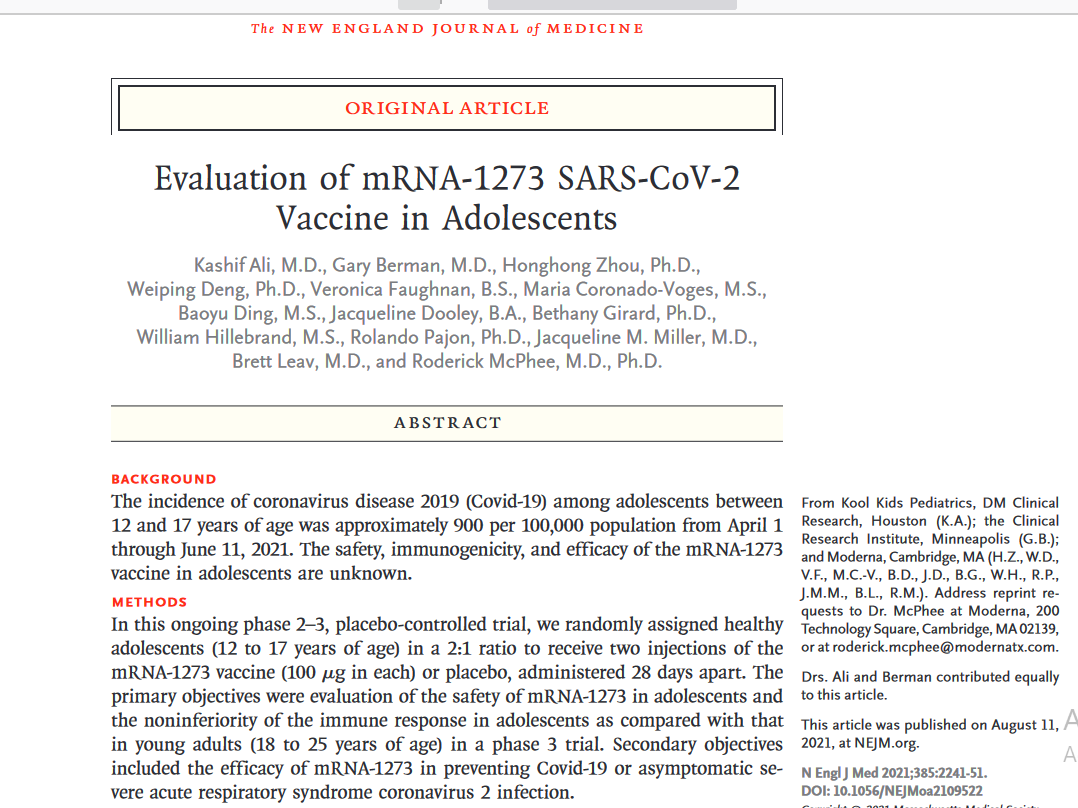 A fost publicat un articol original prezentând datele unui studiu clinic care a constatat că vaccinul Moderna a avut un profil de siguranță acceptabil la adolescenți. În plus, răspunsul imun a fost similar cu cel al adulților tineri, iar vaccinul a fost eficient în prevenirea Covid-19.
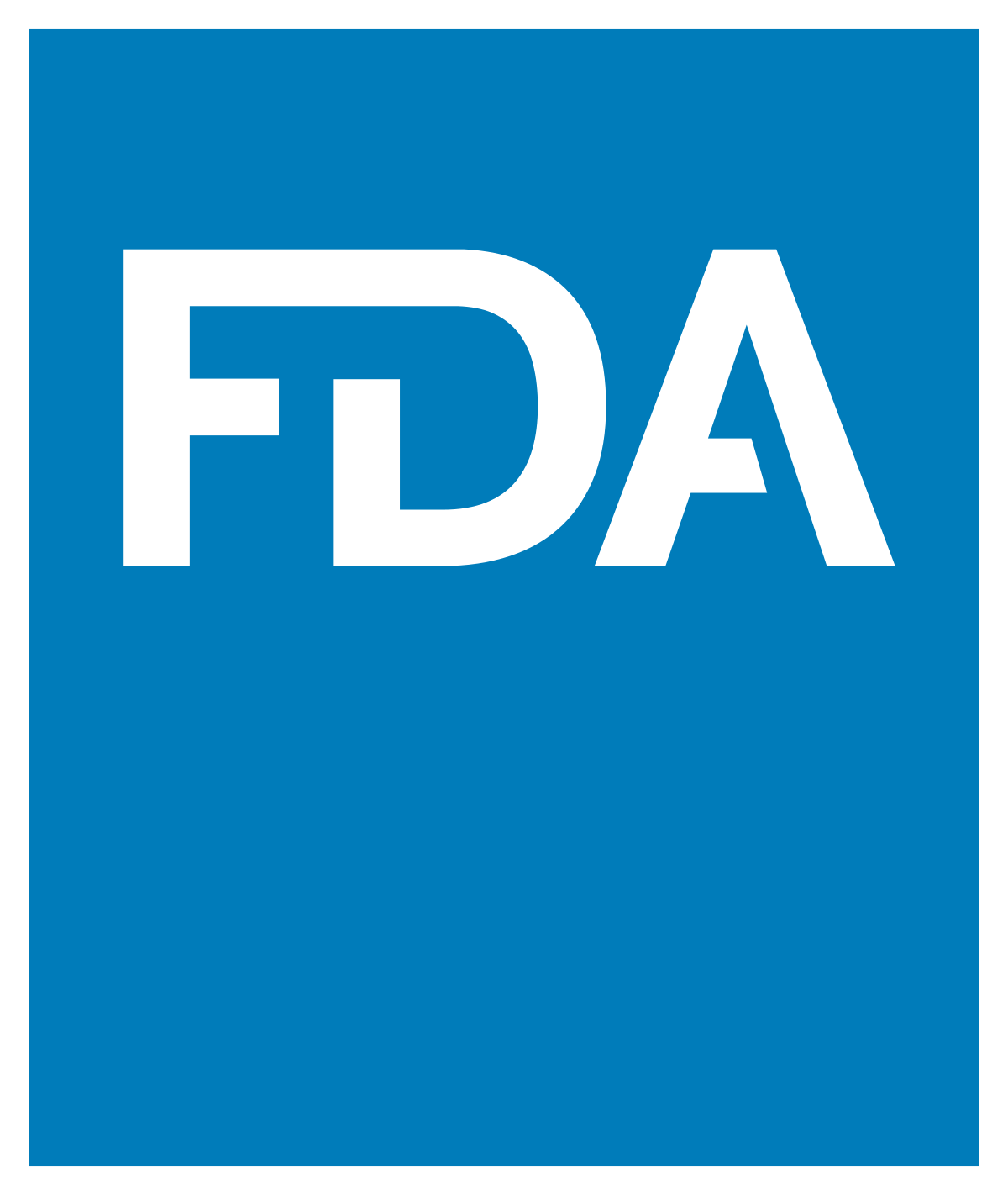 La 31 ianuarie 2022, FDA a anunțat a doua aprobare a unui vaccin COVID-19.

 Vaccinul a fost cunoscut sub numele de Moderna COVID-19 Vaccine și va fi acum comercializat ca Spikevax, pentru prevenirea COVID-19 la persoanele cu vârsta de 18 ani și peste. 

Spikevax are aceeași formulă ca vaccinul EUA Moderna COVID-19 și este administrat ca o serie primară de două doze, la o lună distanță.
01
02
03
04
Cum a ajuns FDA la decizia de a aproba Spikevax (ARNm pentru vaccinul COVID-19)?
 Ce este diferit acum față de autorizarea anterioară?
FDA a efectuat o evaluare amănunțită a datelor și informațiilor prezentate în cererea de licență pentru produse biologice pentru Spikevax înainte de a stabili că vaccinul este sigur și eficient în prevenirea COVID-19 la persoanele cu vârsta de 18 ani și peste.
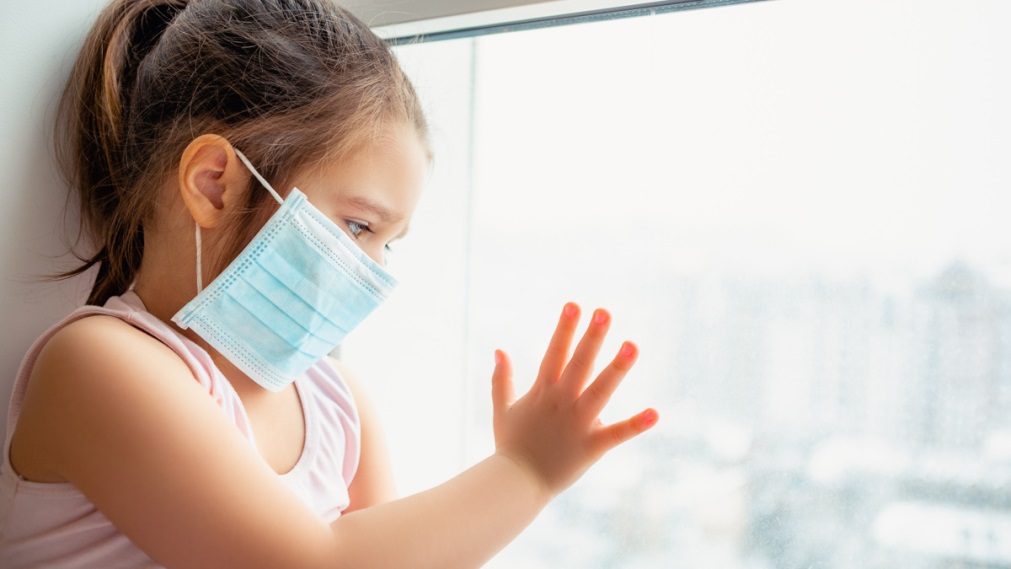 Analiza actualizată pentru a determina eficacitatea pentru persoanele cu vârsta de 18 ani și peste a inclus 14.287 de primitori Spikevax și 14.164 de primitori de placebo care nu aveau dovezi ale infecției cu SARS-CoV-2 înainte de a primi prima doză. Vaccinul a avut o eficiență de 93%, cu 55 de cazuri de COVID-19 apărute în grupul de vaccin și 744 de cazuri de COVID-19 în grupul placebo.
Sursa: https://www.fda.gov/emergency-preparedness-and-response/coronavirus-disease-2019-covid-19/spikevax-and-moderna-covid-19-vaccine
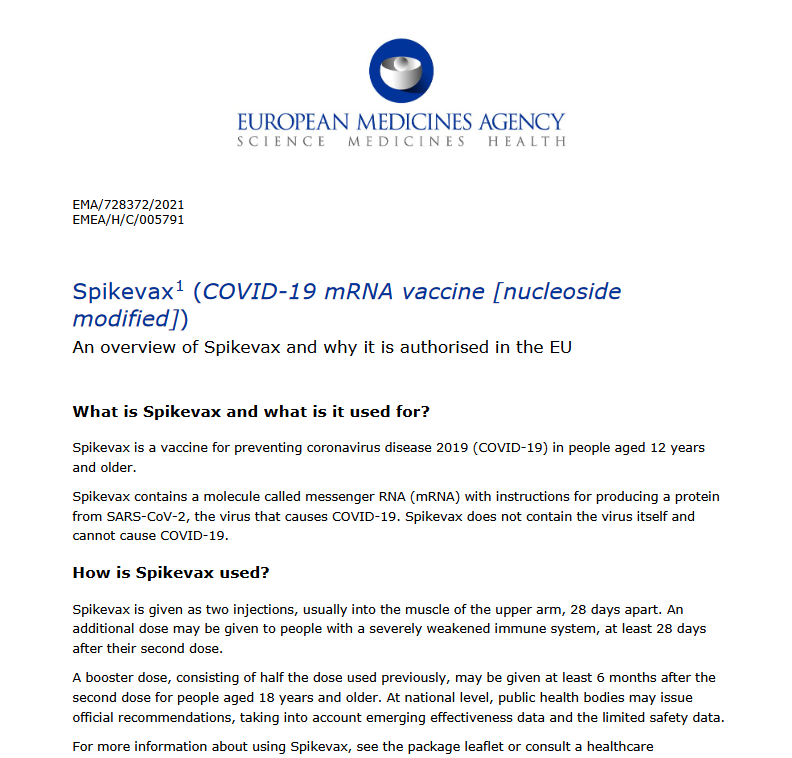 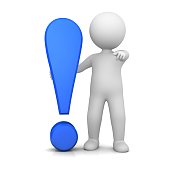 Este important să amintim că Spikevax rămâne a fi un vaccin autorizat de EMA pentru persoanele cu vârsta de peste 12 ani.
Moderna a primit autorizații de reglementare în Europa, Marea Britanie, Australia și Canada pentru adolescenții cu vârsta între 12-17 ani și a depus cereri pentru vârsta de 6-11 ani.
Sursa: https://investors.modernatx.com/Statements--Perspectives/Statements--Perspectives-Details/2022/Statement-on-COVID-19-Vaccine-Clinical-Studies-in-Children--Adolescents/default.aspx
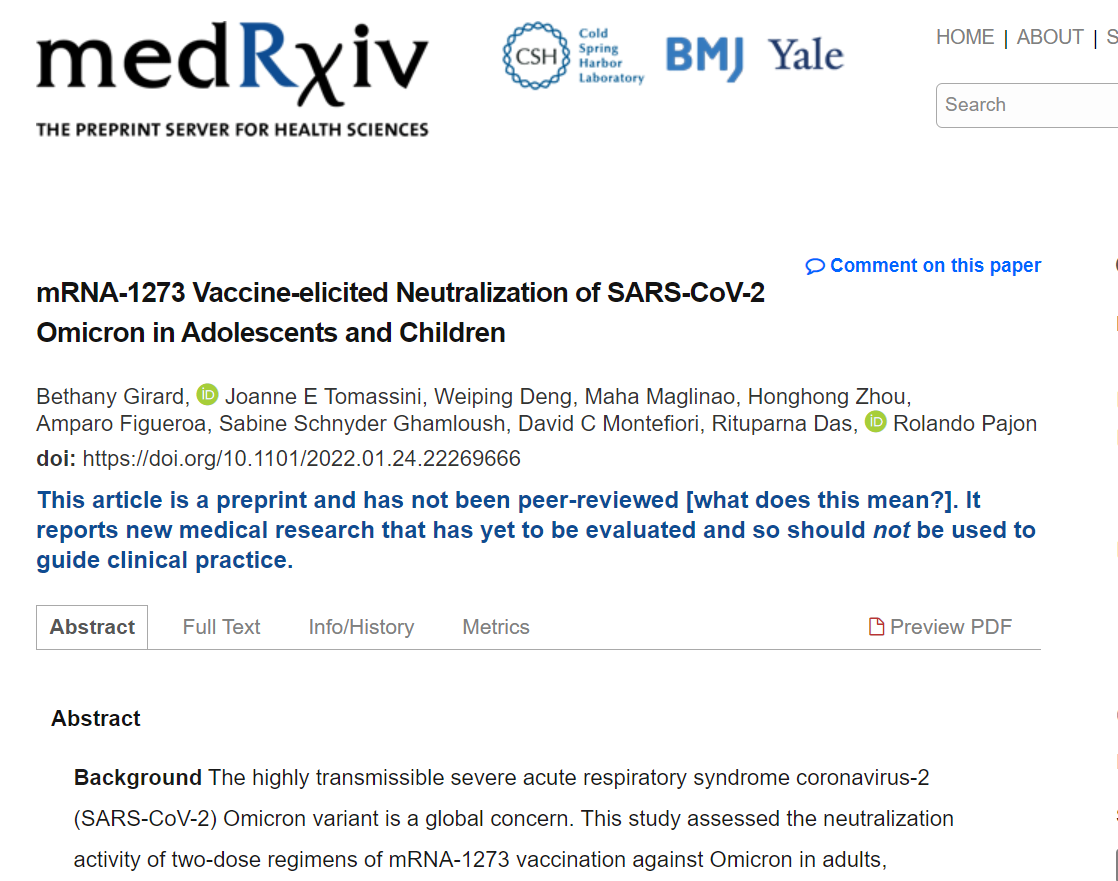 Un studiu recent (publicat ca preprint) a evaluat activitatea de neutralizare a regimurilor cu două doze de vaccinare Spikevax împotriva Omicron  la adulți, adolescenți și copii. 

Studiul a constatat că un regim cu două doze de 100 μg Spikevax la adolescenți și 50 μg la copii a provocat răspunsuri de neutralizare împotriva variantei Omicron care au fost numeric mai mari decât cele la adulți.
Rezultate promițătoare:
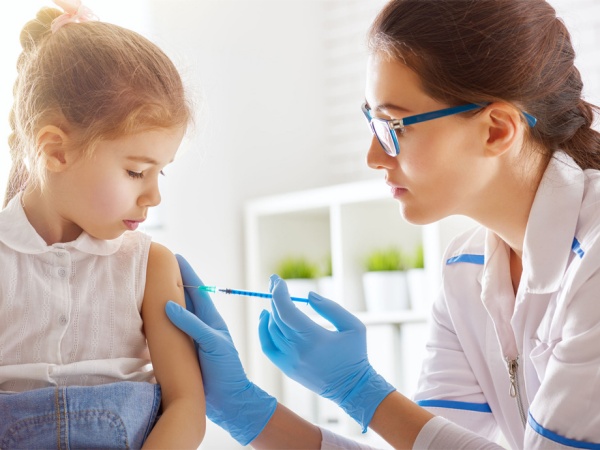 La începutul lunii decembrie 2021, Moderna a decis,să evalueze potențialul dozelor mai mici pentru a respecta reglementărileîndrumărilor privind imunogenitatea la copiii cu vârsta între 6-11 ani și la adolescenții cu vârsta între 12-17 ani dinstudiile clinice în curs. 

Compania evaluează, de asemenea, o doză de rapel la adolescenții cu vârsta cuprinsă între 12 și 17 ani.

Compania este în proces de implementare a diferitelor modificări ale protocolului.Moderna se așteaptă să raporteze date la copiii cu vârsta de 2-5 ani în martie 2022.
Rata vaccinării în primele 4 săptîmâni 2022.

Mediana ratei de vaccinare a unui curs de vaccinare primară în rândul adolescenților vârsta de 15-17 ani a fost de 70,9% (interval: 17,9-92,6%; 17 țări au raportat) și 35,5% în rândul copiilor de 10-14 ani(interval: 3-63,8%; 16 țări raportează)

Pentru grupele de vârstă 10-14 și 15-17 ani, sunt disponibile date pentru 17 țări (lBelgia, Bulgaria,Estonia, Franța, Germania, Ungaria, Italia, Liechtenstein, Malta, Țările de Jos, Norvegia, România, Slovenia; 
numai pentru Suedia sunt disponibile date pentru tinerii de 15-17 ani)
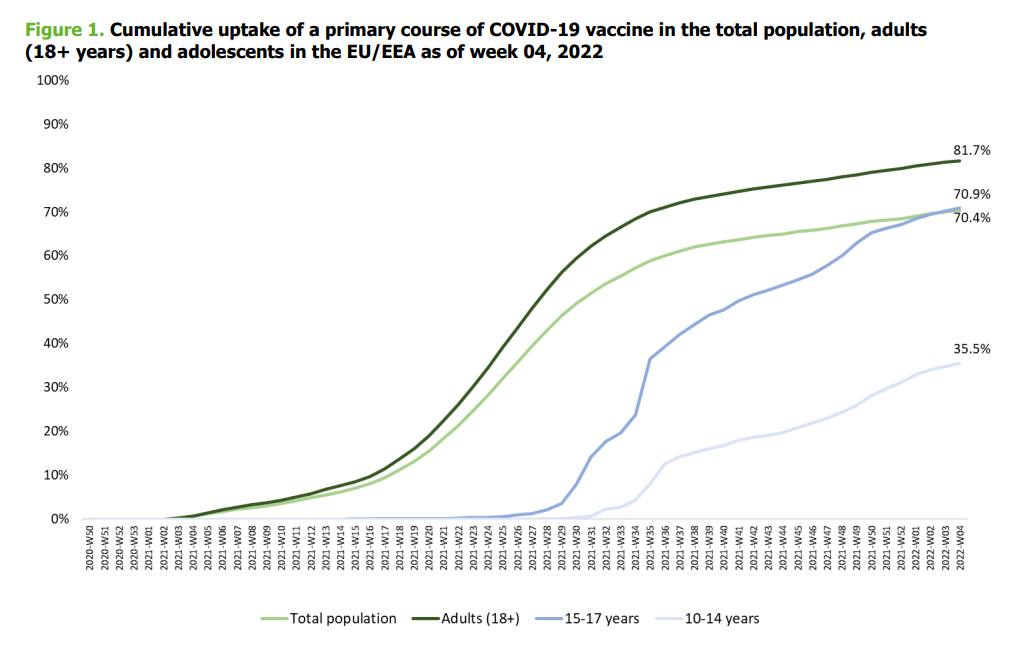 Copilul dvs a dezvoltat Covid 19 înainte de vaccinarea primară sau între 1 si a doua doza?
Dacă un pacient este testat pozitiv pentru COVID-19 între prima și a doua doză, pacientul trebuie să amâne următoarea doză până când își revine după boala acută.
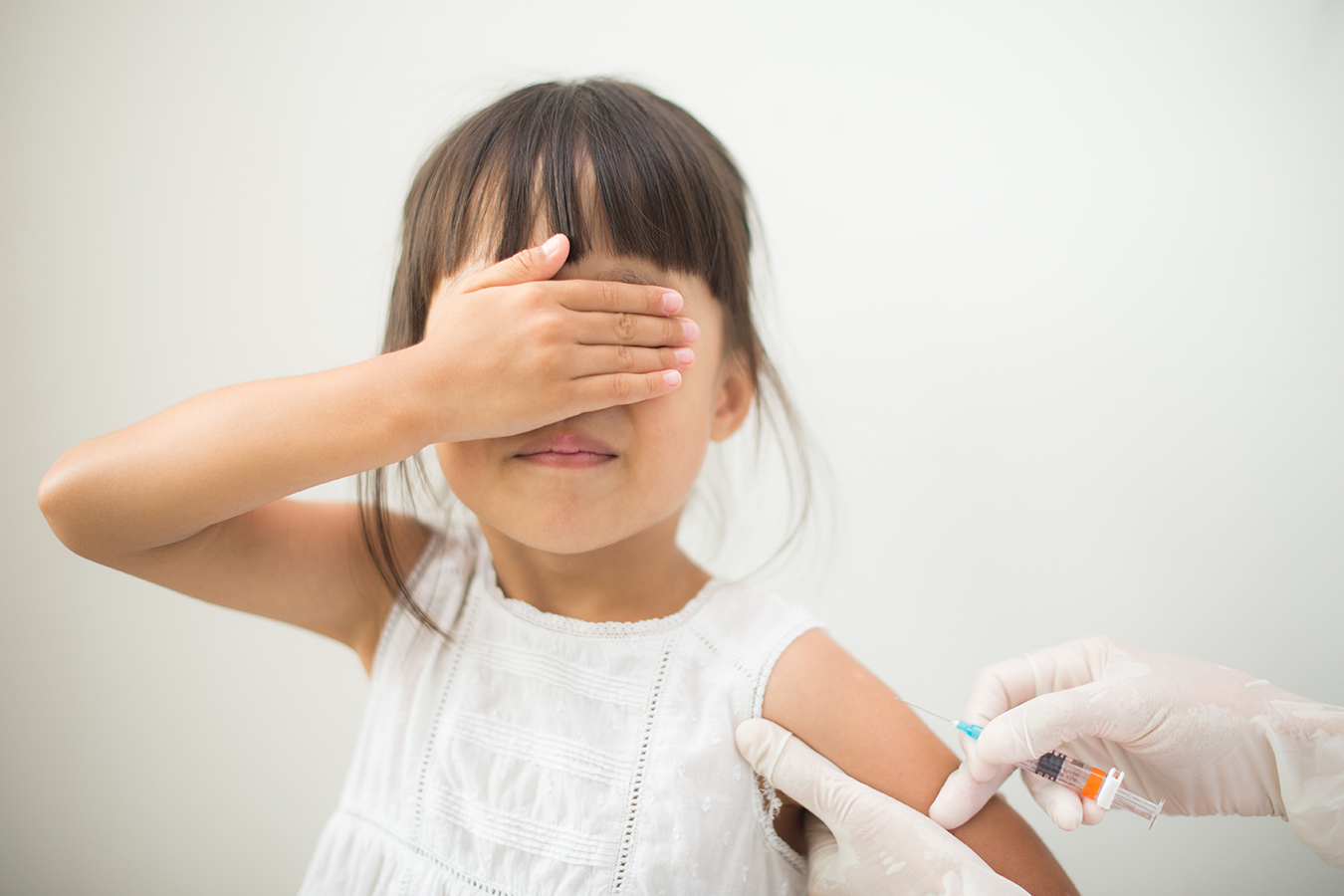 La cât timp după vaccinarea primară se recomandă doza booster?
ECDC sugerează ca dozele de rapel să fie administrate la 3 luni după seria primară, un interval mai scurt decât cel recomandat de unele grupuri de sănătate.
CDC au extins la 5 luni de la finalizarea seriei primare
Australia la fel recomandă administrarea dozei de rapel dacă au trecut 3 luni sau mai mult de la a doua doză de vaccin COVID-19.
Experiența europeană: Doza booster la copii
Vaccinarea adolescenților a fost introdusă în vara anului 2021, aproximativ șase luni după ce vaccinurile COVID-19 au fost introduse în țările UE.
 Toate țările UE recomandă acum vaccinarea împotriva COVID-19 a adolescenților cu vârsta cuprinsă între 12-17 ani, iar dintre aceștia, zece țări recomandă și o doza de rapel pentru cei sub 18 ani.
Comitetul EMA pentru produse medicamentoase de uz uman(CHMP) evaluează în prezent datele privind utilizarea dozelor de rapel la adolescenți.
01
În Marea Britanie, Serviciul Național de Sănătate a recomandat o doză de rapel de vaccin COVID-19 tuturor adolescenților între 16 și 17 ani din data de 17 ianuarie 2022. 
Anterior, dozele suplimentare erau oferite doar adolescenților cu vârsta de 16-17 ani cu factori de risc pentru COVID-19 sever. 
 Elveția recomandă, de asemenea, doze de rapel tuturor adolescenților cu vârsta cuprinsă între 16 și 17 ani.
02
03
Printrețările cu recomandări privind utilizarea dozelor de rapel la adolescenți, absorbția mediană este de 26,7% (interval:21,3-31,6%) în rândul tinerilor de 15-17 ani și 3,6% (interval: 0,1-8,9%) în rândul copiilor de 10-14 ani, cu puțini adoptari timpurii.țări care ating niveluri mai ridicate în rândul tinerilor de 15-17 ani, cum ar fi Islanda (31,6%) și Irlanda (28%)
04
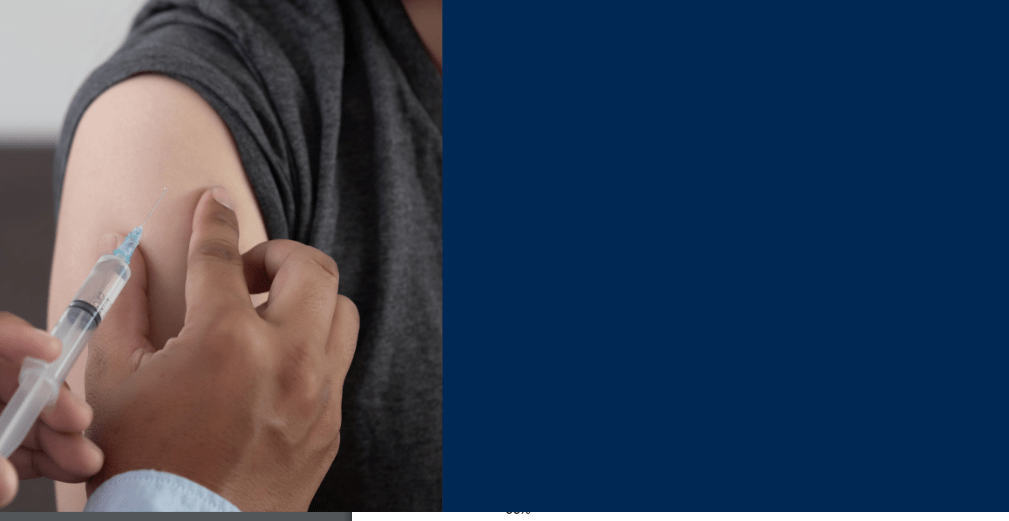 Dacă copilul a suferit de Covid -19 după ce a fost vaccinat primar împotriva Covid -19, are nevoie de doza booster?
Da. Persoanele cu vârsta de peste 12 ani care se confruntă cu COVID-19 după ce au fost complet vaccinate pot primi o doză de rapel. Persoanele cu infecție actuală cunoscută cu SARS-CoV-2 ar trebui să amâne vaccinarea cel puțin până când își revin după boala acută (dacă au avut simptome).
Ce este vaccinarea heterologă?
OMS, cu sprijinul Grupului Consultativ Strategic de Experți (SAGE) pentru Imunizare și Grupul de Lucru privind Vaccinurile COVID-19, a analizat dovezile emergente privind utilizarea programelor de heterologe.

 Într-un program de amorsare heterologă, a doua doză utilizează un produs vaccinal diferit de prima doză. 

Prin contrast, stimularea heterologă se referă la administrarea unui vaccin de la o platformă de vaccin diferită de vaccinul care a fost utilizat pentru a completa seria de vaccin primară.
Contents Title
Contents Title
Contents Title
Contents_Here
Contents_Here
O strategie de vaccinare heterologă a fost aplicată istoric si  pentru altele vaccinuri(influenza)
Example Text : Get a modern PowerPoint  Presentation that is beautifully designed. I hope and I believe that this Template will your Time, Money and Reputation.
Example Text : Get a modern PowerPoint  Presentation that is beautifully designed. I hope and I believe that this Template will your Time, Money and Reputation.
Numeroase studii au arătat că administrarea diferitelor vaccinuri Covid-19 pentru prima și a doua doză induce un răspuns imun puternic împotriva noului coronavirus, iar cercetările recente au sugerat chiar că combinarea injectărilor este mai eficientă decât administrarea a două doze de acelasi vaccin.



Pentru a oferi baze științifice și pentru a oferi în continuare flexibilitate schemelor de vaccinare, EMA și ECDC, în colaborare cu experții UE din grupul EMA COVID-ETF, au revizuit dovezile disponibile și au furnizat recomandări tehnice și sfaturi privind vaccinarea heterologă împotriva COVID-19, fie în cursul primar sau ca rapel.
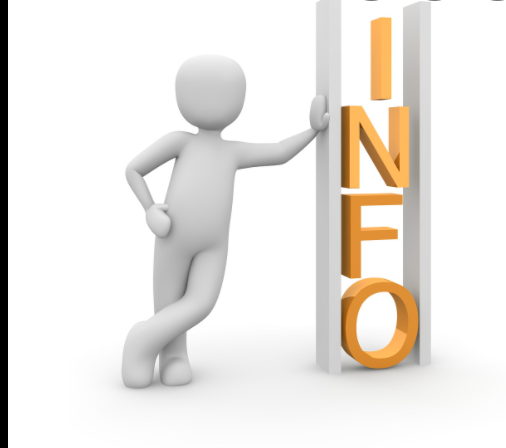 Politici europene actuale privind vaccinarea adolescenților
Dintre vaccinurile COVID-19 autorizate pentru utilizare în UE/SEE, numai Comirnaty (pentru copii cu vârsta peste 5 ani) și Spikevax (pentru copii cu vârsta peste 12 ani) sunt în prezent autorizate pentru utilizare la copii și adolescenți, iar administrarea de dozele de rapel sunt în prezent autorizate exclusiv pentru persoanele cu vârsta de 18 ani și peste.
Sursa: https://www.ecdc.europa.eu/sites/default/files/documents/COVID-19-considerations-for-booster-doses-in-adolescents-Feb%202022.pdf